Арт-терапия и музыкотерапия как одна из форм формирования познавательного и эмоционального развития детей.
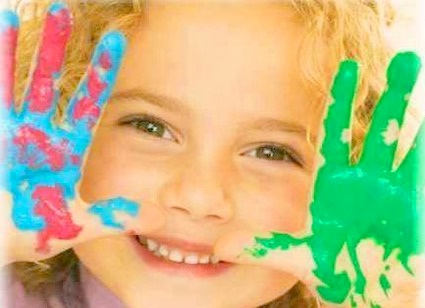 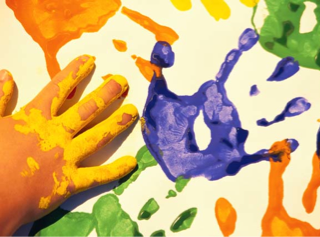 В условиях реформирования современного общества перед нами стоит задача создания адекватных условий воспитания и обучения каждого ребенка. Дети являются особой категорией, в работе с которыми очень важно использовать гибкие формы психотерапевтической работы. Одной из таких форм является арттерапия.
Арт-терапия — это не просто уроки рисования, это свободное творчество, с применением различных методик, приемов, материалов которые помогают выплеснуть свои страхи, эмоции, снять напряжение, тревожность, создать собственные исцеляющие символы.Арт-терапия – процесс осознания себя и мира. В творчестве воплощаются чувства, надежды и страхи, ожидания и сомнения, конфликты и примирения. 
     Творческие возможности ребенка, 
     реализуемые в процессе 
     арт-терапии - это его развитие,
     как интеллектуальное, 
     так и эмоциональное,
     раскрытие творческого  потенциала.
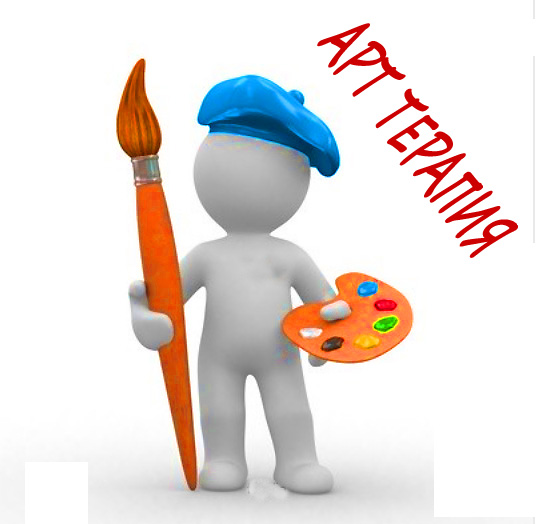 Возможности арт-терапии
- развивать в ребенке когнитивные навыки: спонтанность и совершенствовать внимание, память, мышление;
- изучить свой жизненный опыт с необычного ракурса;
- научиться общаться, используя изобразительные, двигательные, звуковые средства;
- самовыражаться, доставляя удовольствие себе и другим;
- развивать ценные социальные навыки;
- освоить новые роли и проявлять латентные качества личности, а также   наблюдать как изменения собственного поведения влияет на окружающих;
- повышать самооценку;
- развивать навыки принятия решений;
- расслабиться, выплеснуть негативные мысли и чувства;
- заняться изобразительным искусством, музыкой и др., и реализовать свою способность к творчеству.

Через искусство и созидание ребенок может бережно, но при этом глубоко проникнуть внутрь себя, исследовать и трансформировать то, что скрыто в подсознании, «расколдовать» и познать себя истинного. А значит - более разумно строить отношения с любимым человеком.
Арт-терапия - это специализированная форма психотерапии, основанная на искусстве, в первую очередь изобразительной и творческой деятельности. 
Арт-терапия может использоваться как в виде основного метода, так и в качестве одного из вспомогательных методов:

1. Первый механизм состоит в том, что искусство позволяет в особой символической форме реконструировать конфликтную травмирующую ситуацию и найти ее разрешение.

2. Второй механизм связан с природой эстетической реакции, позволяющей изменить действие «аффекта от мучительного к приносящему наслаждение».
РАЗНОВИДНОСТИ АРТ-ТЕРАПИИ:
Анимационная терапия – использование приемов анимации;
Куклотерапия   - идентификация с образом любимого героя (сказки, мультфильма, игрушки). 
Библиотерапия – работа с книгами, литературой;
Имаготерапия  - театрализация психотерапевтического процесса.
Драматерапия – театр и актерское мастерство;
Игротерапия – терапия через игру, игровые ситуации;
Изотерапия - изобразительное творчество, живопись, графика;
Музыкотерапия – музыка в качестве терапевтического средства;
Оригами – фигуры из бумаги;
Песочная терапия – работа с песком;
Сказкотерапия – проигрывание и анализ сказок;
И многие другие виды. Наиболее распространенные из них – изотерапия, сказкотерапия, игровая и песочная терапии.
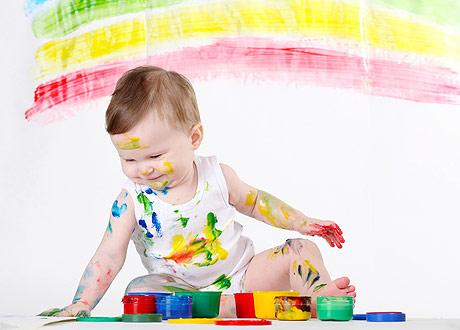 Изотерапия(рисуночная терапия)
Один из наиболее распространенных видов 
      арт-терапии.  Рисование – это творческий акт, позволяющий ребенку ощутить и понять самого себя, выразить свободно свои мысли и чувства, освободиться от конфликтов и сильных переживаний, развить эмпатию. Рисуя, ребенок дает выход своим чувствам, желаниям, мечтам, перестраивает свои отношения в различных ситуациях и болезненно соприкасается с некоторыми пугающими, неприятными, травмирующими образами. Таким образом, рисование выступает как способ моделирования взаимоотношений и выражения различного рода эмоций, в том числе и отрицательных, негативных. Поэтому рисование широко используют для снятия психического напряжения, стрессовых состояний, при коррекции неврозов, страхов и т.д. «Художественное самовыражение» так или иначе, связано с укреплением психического здоровья ребенка, а потому может рассматриваться как значительный психологический и коррекционный фактор.
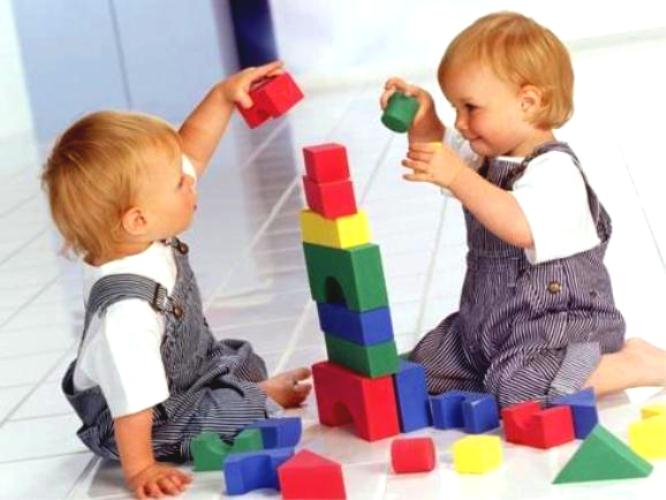 Игровая терапия
Посредством игры между                                                                                 участниками возникают близкие отношения, снижается напряженность и повышается самооценка. Ребенок становится более уверенным в различных ситуациях общения. Игровую терапию можно охарактеризовать как чувства, мысли и желания человека, проецируемые на игрушки и прочие предметы. Это своеобразный способ исследования прошлого опыта с возможностью держать безопасную дистанцию с реальностью.
Сказкотерапия
Сказки способны вызвать эмоциональный резонанс не только у детей, но и у взрослых. Они помогают воспринимать мир как целостное явление, дают возможность мечтать и тем самым расширять сознание, улучшая взаимодействие с окружающей действительностью. Данная методика активизирует творческий          
    потенциал и позволяет
   «достучаться»  
    до каждого участника.
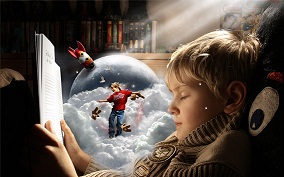 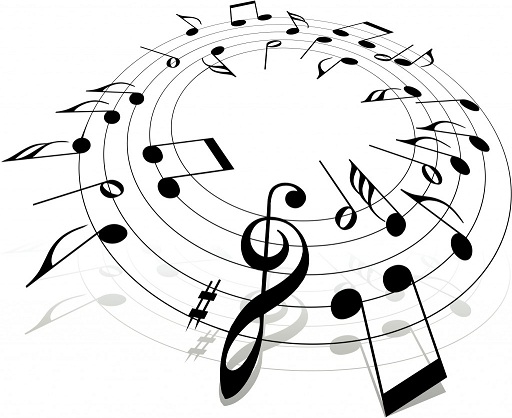 Музыкотерапия
это психотерапевтический метод, использующий музыку                        в качестве лечебного средства. 
   Лечебное действие музыки на организм человека известно с древних времен. В древности и в средние века вера в целебное воздействие музыки была   исключительно велика. 
Выделяют четыре основных направления лечебного действия музыкотерапии: 
 - Эмоциональное активирование в ходе вербальной психотерапии:
 -Развитие навыков межличностного общения (коммуникативных функций и способностей); 
 - Регулирующее влияние на психовегетативные процессы; 
 - Повышение эстетических потребностей. 

В качестве механизмов лечебного действия музыкотерапии указывают: катарсис, эмоциональную разрядку, регулирование эмоционального состояния, облегчение осознания собственных переживаний, конфронтацию с жизненными проблемами, повышение социальной активности, приобретение новых средств эмоциональной экспрессии, облегчение формирования новых отношений и установок.
Пакет программ классической музыки для регуляции психоэмоционального состояния.
1. Уменьшение чувства тревоги и неуверенности. 
Шопен "Мазурка, "Прелюдии« , Штраус "Вальсы",  Рубинштейн "Мелодии". 
2. Уменьшение раздражительности, разочарования, повышение чувства принадлежности к прекрасному миру природы. 
Бах "Контата 2", Бетховен "Лунная соната", "Симфония ля-минор". 
3.Для. общего успокоения, удовлетворения. 
Бетховен "Симфония  6", часть 2,  Брамс "Колыбельная",
Шуберт "Аве Мария", Шопен "Ноктюрн соль-минор", 
Дебюсси "Свет луны". 
4. Снятие симптомов гипертонии и напряженности в отношениях с другими людьми. 
Бах "Концерт ре-минор" для скрипки, "Кантата 21". 
Барток "Соната для фортепиано, 'Квартет 5, Брукнер "Месса ля-минор". 
5.Для уменьшения головной боли, связанной с эмоциональным напряжением. 
Моцарт "Дон Жуан", Лист "Венгерская рапсодия" 1,Хачатурян "Сюита Маскарад". 
6. Для поднятия общего жизненного тонуса, улучшение самочувствия, активности, настроения. 
Чайковский "Шестая симфония", 3 часть. Бетховен "Увертюра Эдмонд", 
Шопен "Прелюдия 1, опус 28", Лист "Венгерская рапсодия" 2. 
7. Для уменьшения злобности, зависти к успехам других людей. 
Бах "Итальянский концерт",  Гайдн "Симфония".
Песочная терапия
Основная цель - помощь в достижении эффекта самоисцеления посредством спонтанного творческого самовыражения. Этот метод помогает упорядочить внутренний душевный хаос, проработать психотравмирующие ситуации на символическом уровне, изменить отношение ребенка к себе, к своему
    прошлому, настоящему
     и будущему.
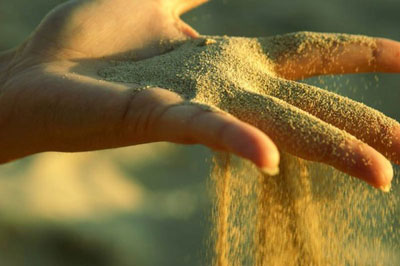 Итак, психокоррекция с помощью разных видов арттерапии связана с рождением у человека новых креативных потребностей и способов их удовлетворения. Арттерапевтические методики в психокоррекции способствуют гармонизации личности детей, обеспечивают коррекцию нарушений в эмоционально-волевой сфере, их психоэмоционального состояния, психофизиологических процессов, способствуют эмоциональному  здоровью посредством соприкосновения с искусством.
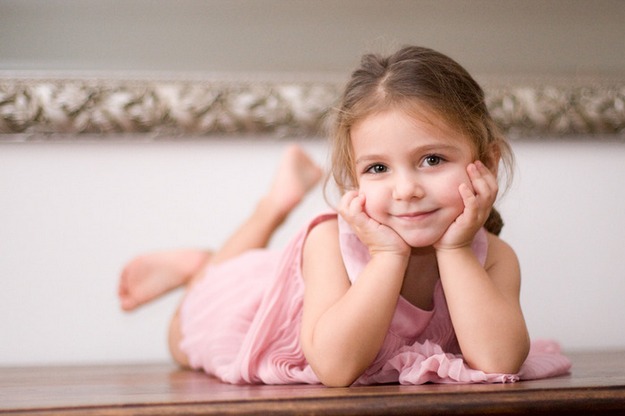 Дети должны жить в мире красоты, игры, сказки, музыки, рисунка,
 фантазии, творчества.В.А. Сухомлинский